Archiver n’est pas stocker !
Présentation de la démarche empirique de l’université Lyon 3
Intervenants
« Ne vous fier pas aux apparences »
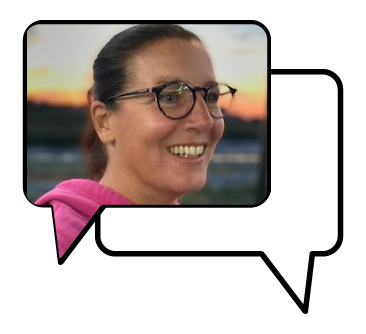 Valérie MARTEL
Ingénieure pour l’enseignement numérique, Co-responsable adjointe
Pôle d’Accompagnement à la Pédagogie Numérique (PAPN) - DNUM, Université Jean Moulin Lyon 3
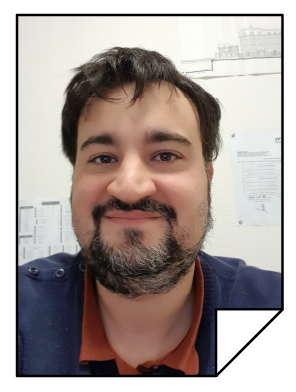 Thibaud VIGNERESSE
Archiviste
Service des Affaires Juridiques, Générales et des Archives, Université Jean Moulin Lyon 3
François BONICALZI
Informaticien, Chef de projet numérique
Cellule de pilotage Projets – DNUM, Université Jean Moulin Lyon 3
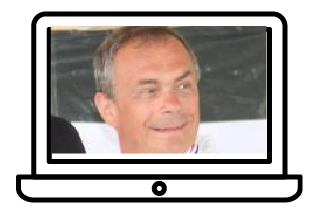 Contexte
Pourquoi on en est arrivé là ?
C’est la faute du Covid !
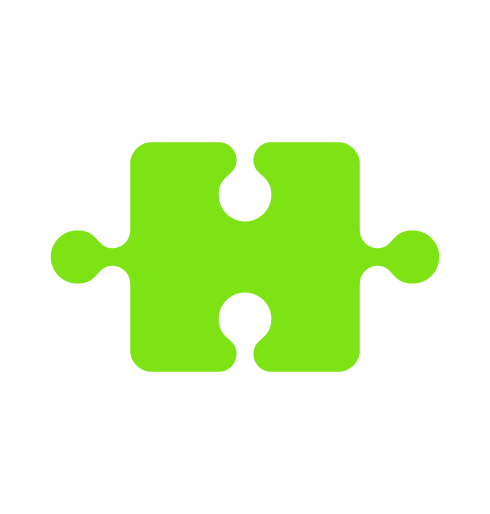 Avant la crise sanitaire :
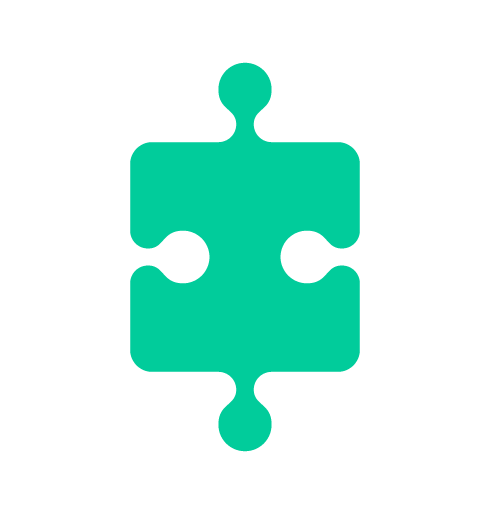 ARCHIVISTE
Archives papier
Plateformes pédagogiques non évoquées dans les circulaires
SERVICE D’APPUI A LA PÉDAGOGIE NUMÉRIQUE
Plateforme pédagogique & modules maintenus d’une année sur l’autre
90% de fichiers, 10% de contenus interactifs
C’est la faute du Covid !
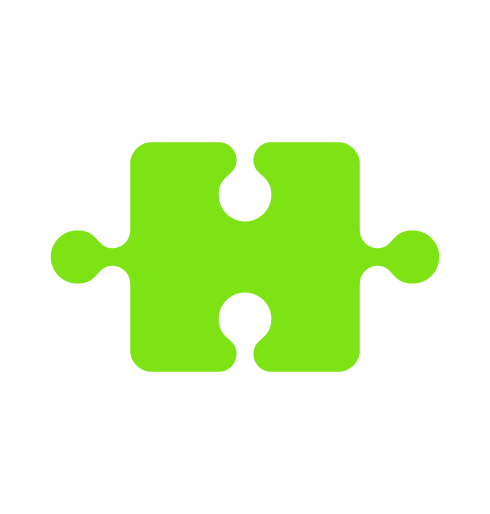 Avec la crise sanitaire :
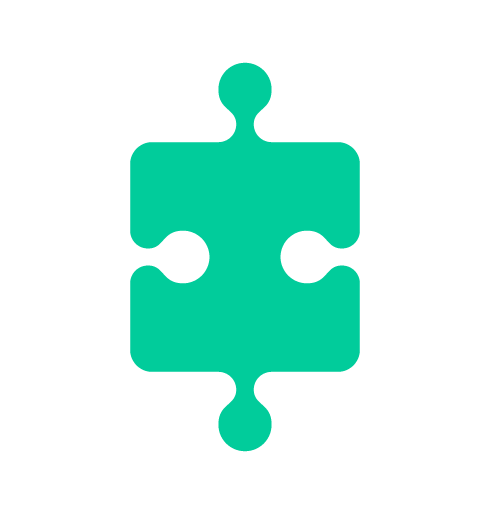 Confinements


Examens à distance


Le PAPN a peur des recours contentieux


Archivage de Moodle & Contact au service juridique
La typologie de l’ « archivage »
L’archivage juridique


L’archivage pédagogique
Déf. : Action de conserver et de classer des contenus dans l’optique de recours contentieux
Déf. : Action de conserver et de classer des contenus dans l’optique de besoins pédagogiques
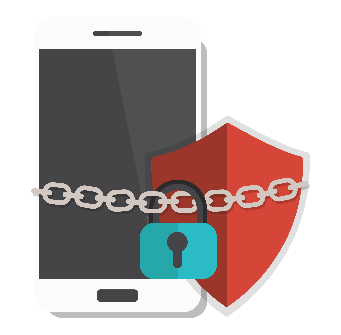 Moodle
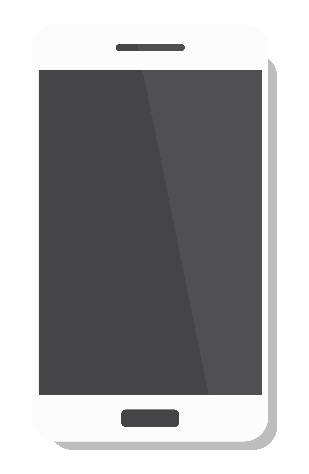 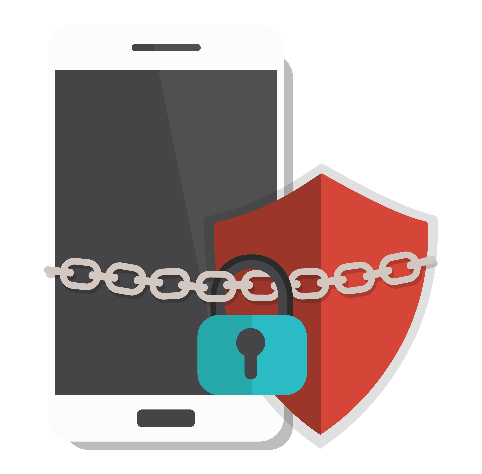 Moodle
Moodle
1 an
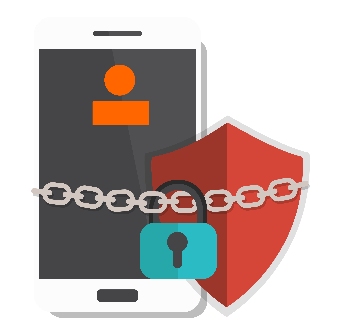 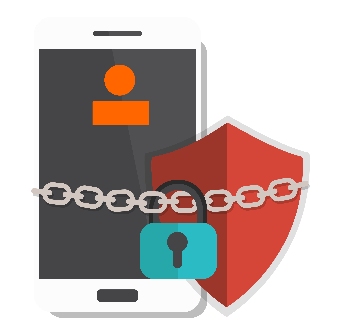 6 mois
?
La typologie de l’ « archivage »
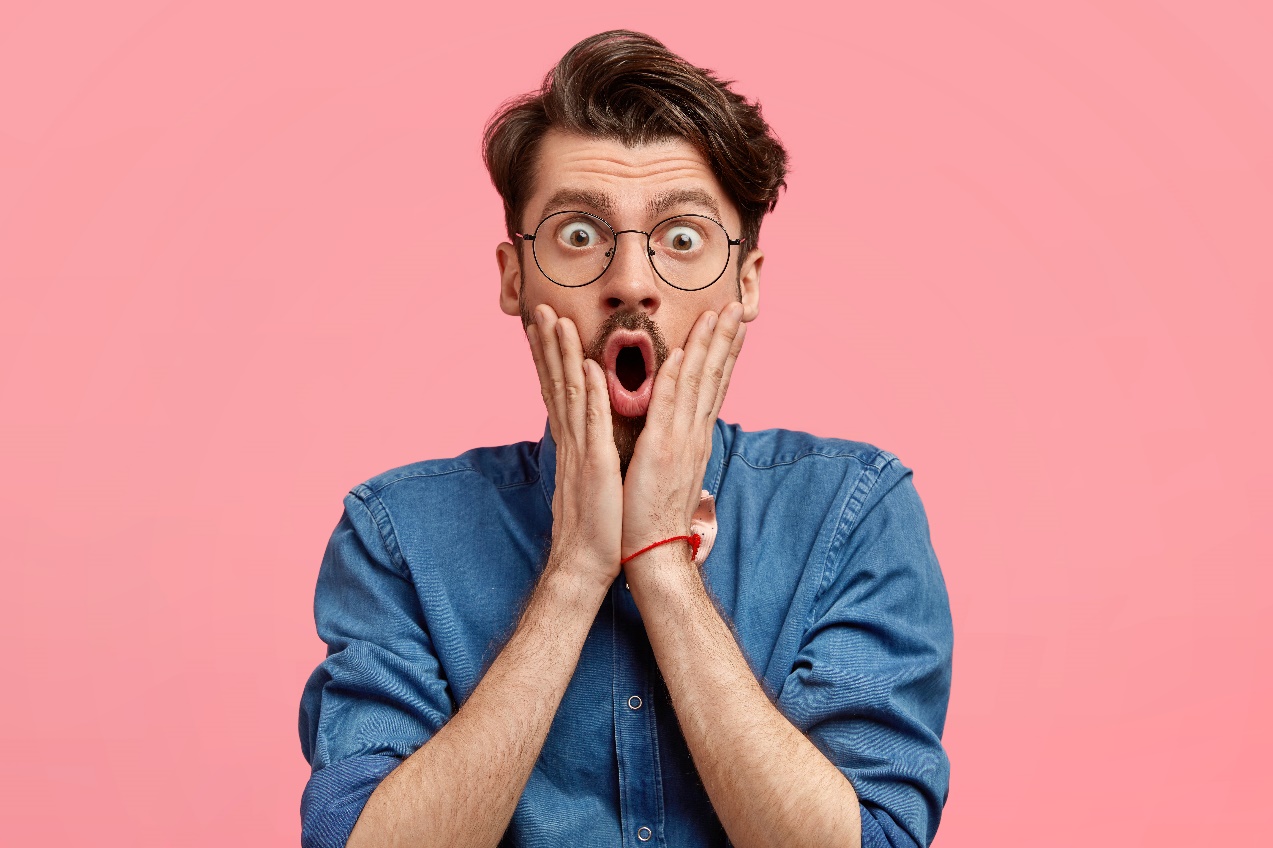 L’archivage patrimonial
Déf. : Action de conserver et de classer des contenus à visée patrimoniale
Nos premières avancées
Intégrer Moodle dans le système d’archivage actuel
Le cadre juridique des archives (secteur public)
Circulaire du 2 novembre 2001 → Prescription de l’instauration de services d’archives intermédiaires pour les établissements publics de l’Etat, parmi lesquels les universités. 


Instruction du 22 février 2005 → Instruction de tri et de conservation pour les archives des services et établissements de l’éducation nationales, qui sert de texte de référence pour le cycle de vie des archives universitaires.
Le référentiel de conservation (ou « tableau de gestion »)à l’université Lyon 3
Le travail effectués sur les premières sauvegardes
Sauvegardes concernées : 
 17 juillet 2020
15 janvier 2021

Nécessité de rationnaliser pour plusieurs raisons
Technique / Infrastructure → Place sur les serveurs
Utilisation → Facilité l’extrait de spécimens
Environnement

Choix :
Conservation des modules contenant des activités Devoir ou Quiz actifs lors des périodes d’examens
Conservations uniquement des ressources Dossier, Fichier, Etiquette et les activités Devoir et Quiz
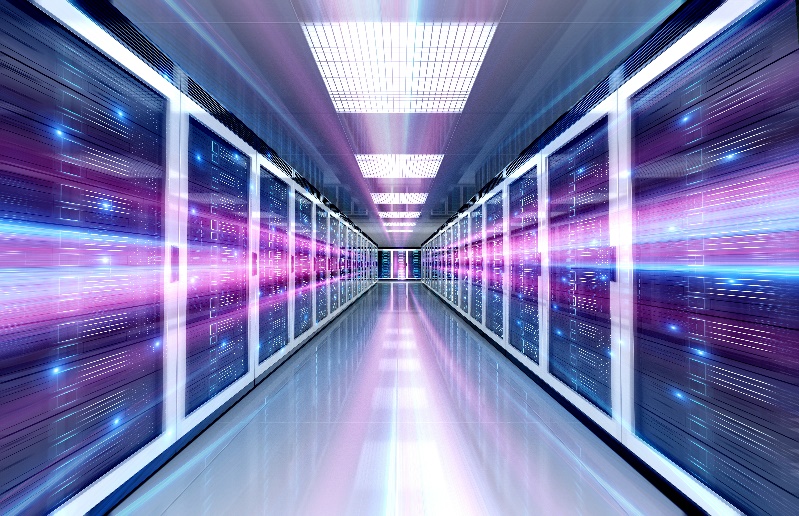 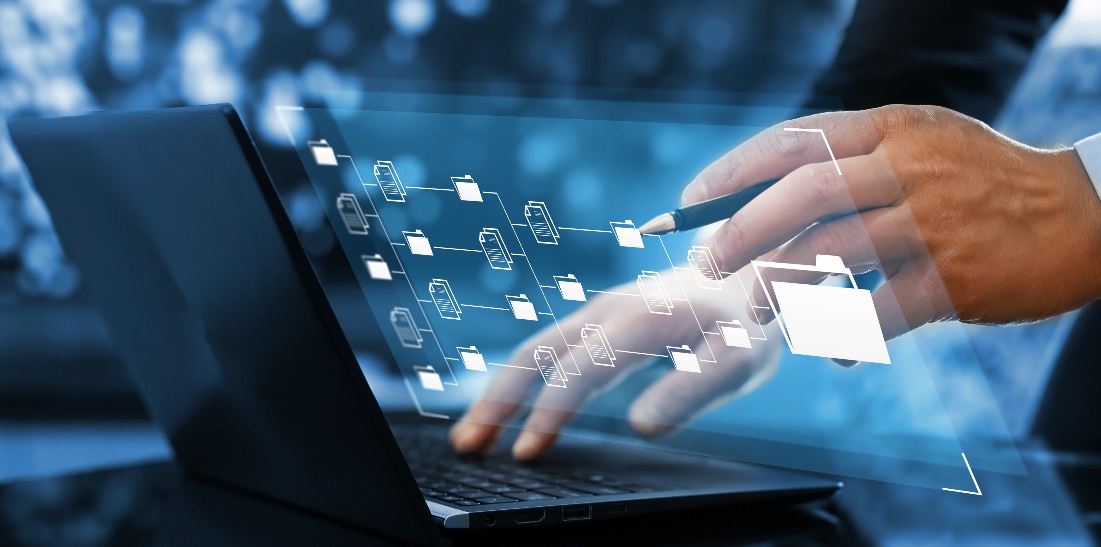 
Archiviste :
Edition & validation du bordereau de suppression
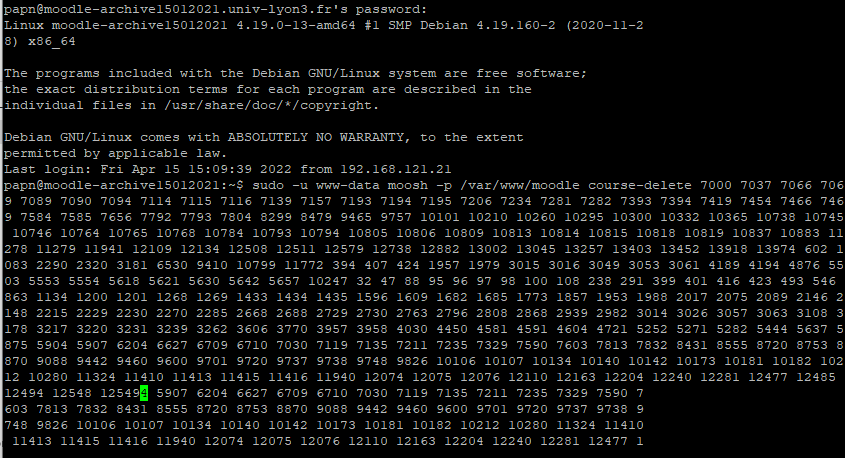 
Service d’appui à la pédagogie numérique :
Désinstallation des ressources et activités « inutiles »
Identification des modules à conserver
Suppression des modules « inutiles »
Et maintenant ?
Inventer un modèle propre à Moodle
Que conserver?
Le cadre structurel des archives (secteur public)
SIAF
→ Rôle de pilotage : circulaire, …
Archives nationales
Service Historique de la Défense
Archives Diplomatiques
Archives départementales
→ Rôle de collecte et de contrôle
Etablissements publics et parapublics : Universités, Hôpitaux…
→ Rôle de gestion
Un groupe de travail « archivage des données sur Moodle »
Le format d’archive des données Moodle
INFORMATICIEN
Format d’archive
Le format d’archive des données Moodle

Rejouabilité ?
→ Persistance des versions Moodle

Formats archivables ?
PDF
Image
Images animées
Conclusion
Écrire l’histoire…
Merci !